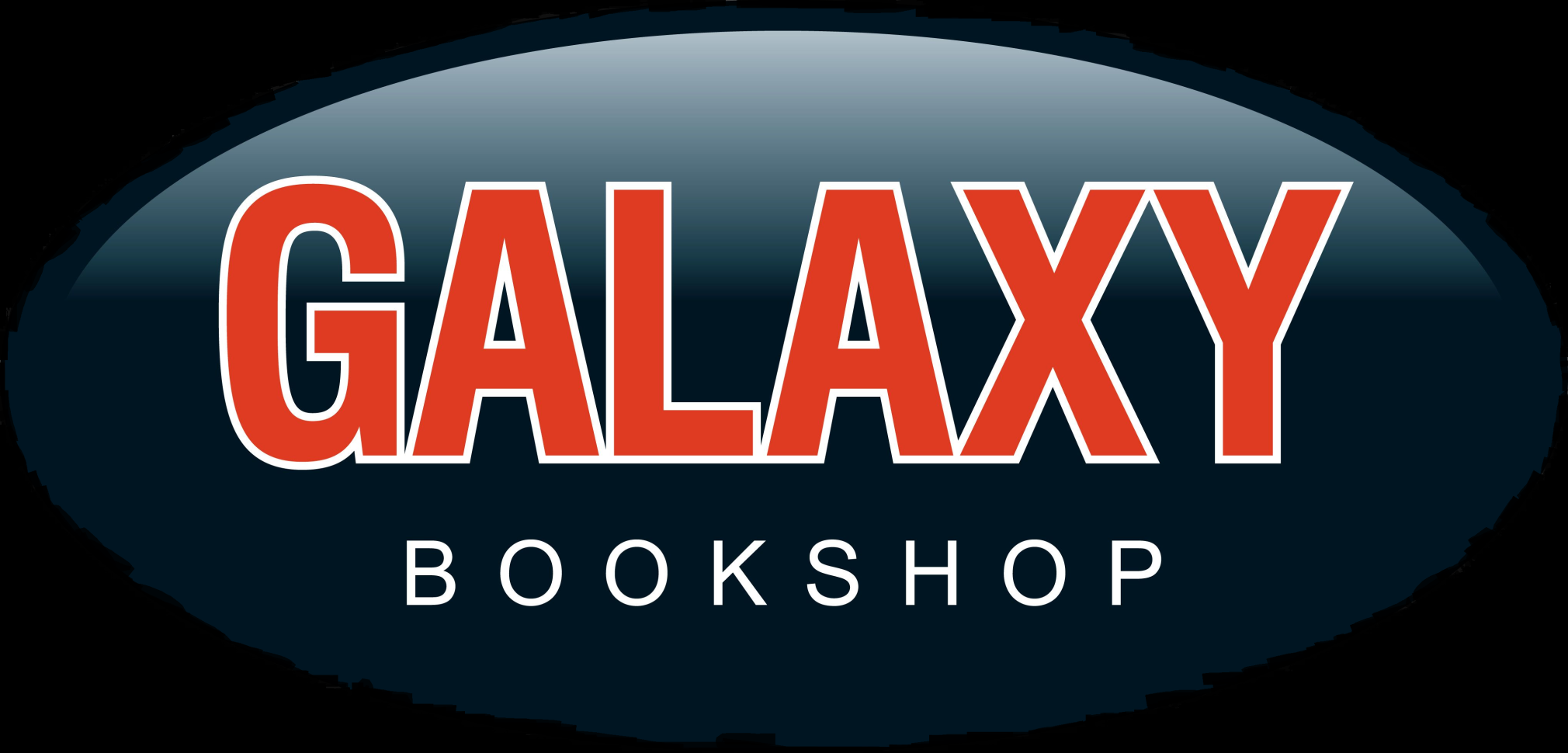 Science Fiction and Fantasy specialists

sf@galaxybooks.com.au
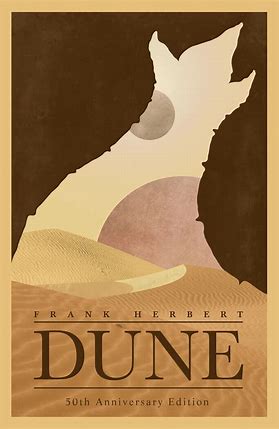 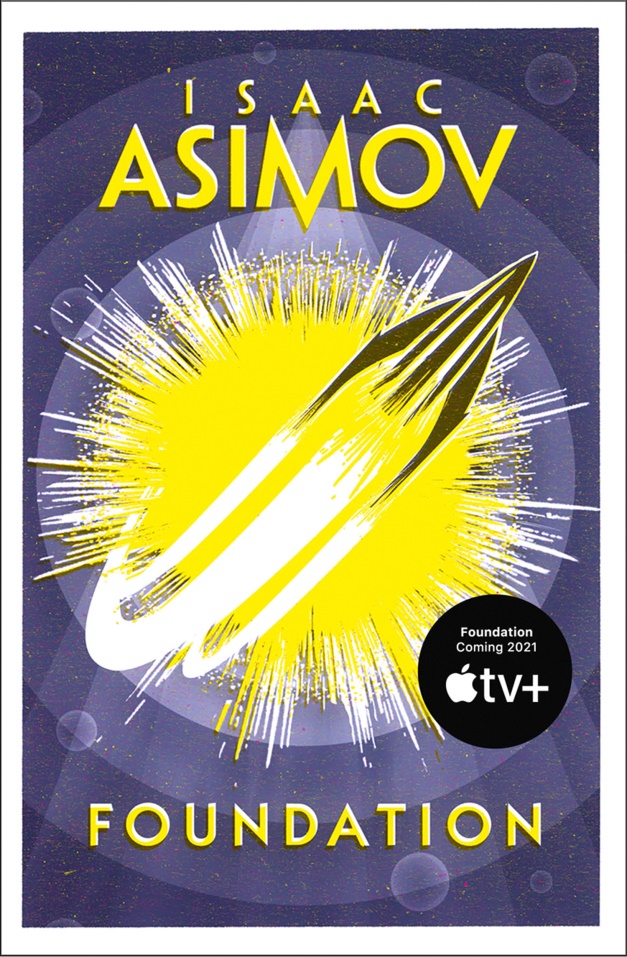 www.abbeys.com.au          sf@galaxybooks.com.au
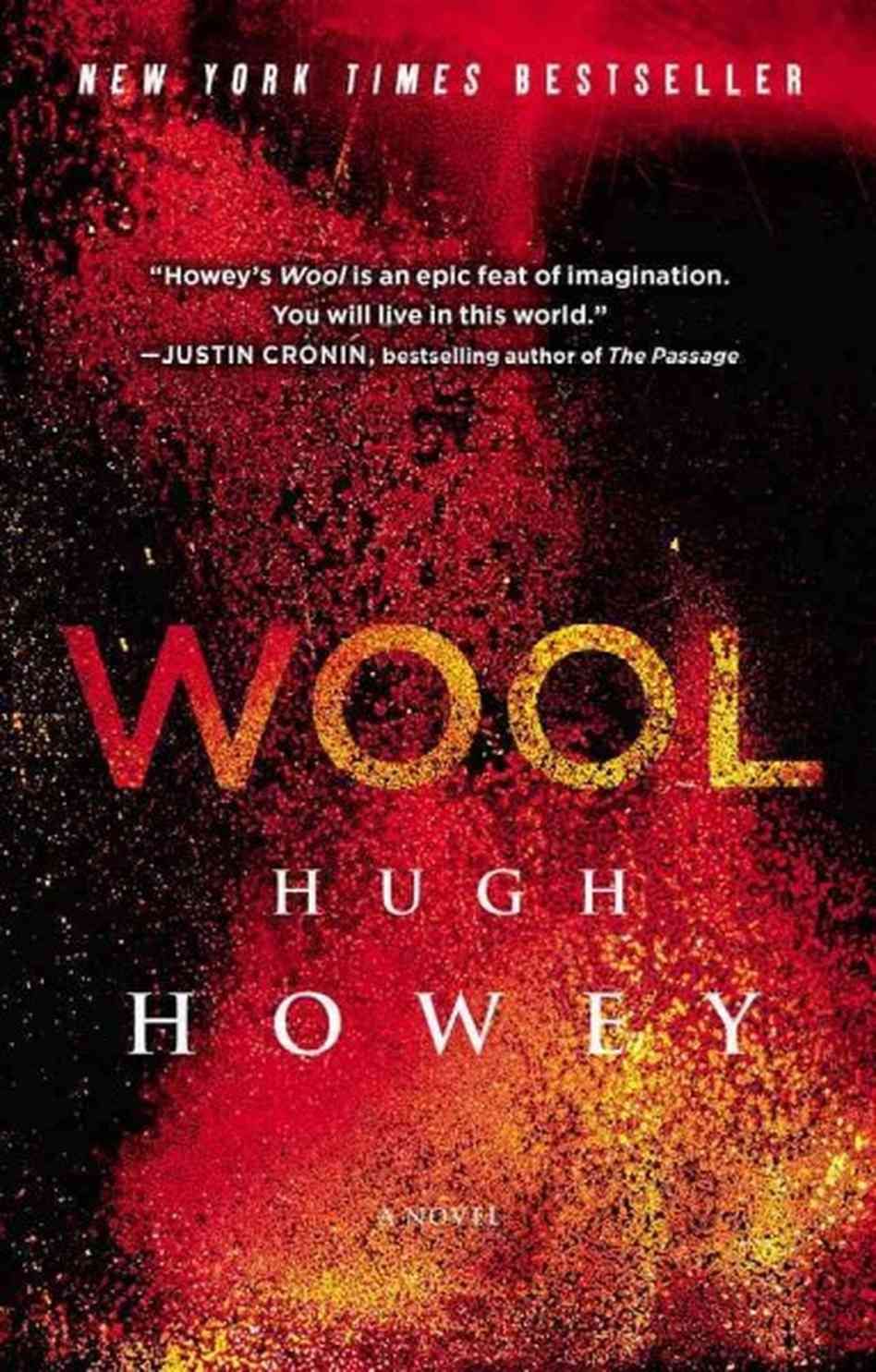 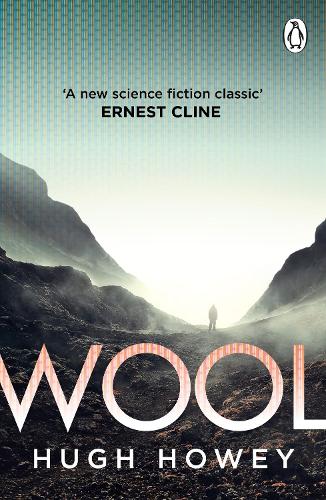 www.abbeys.com.au          sf@galaxybooks.com.au
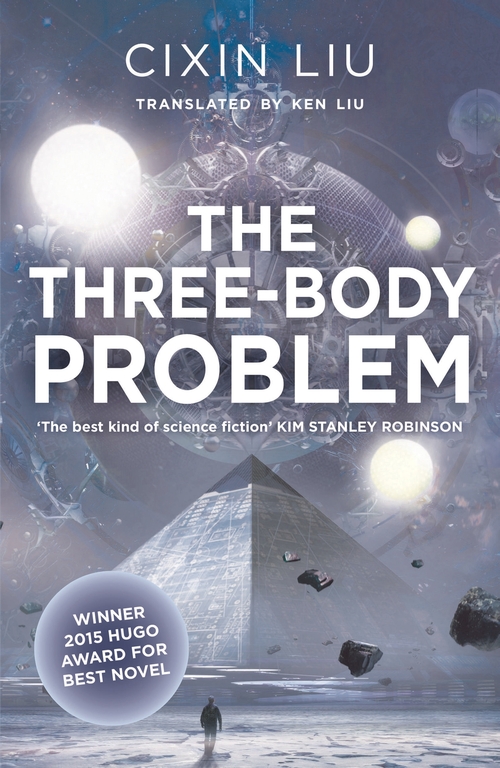 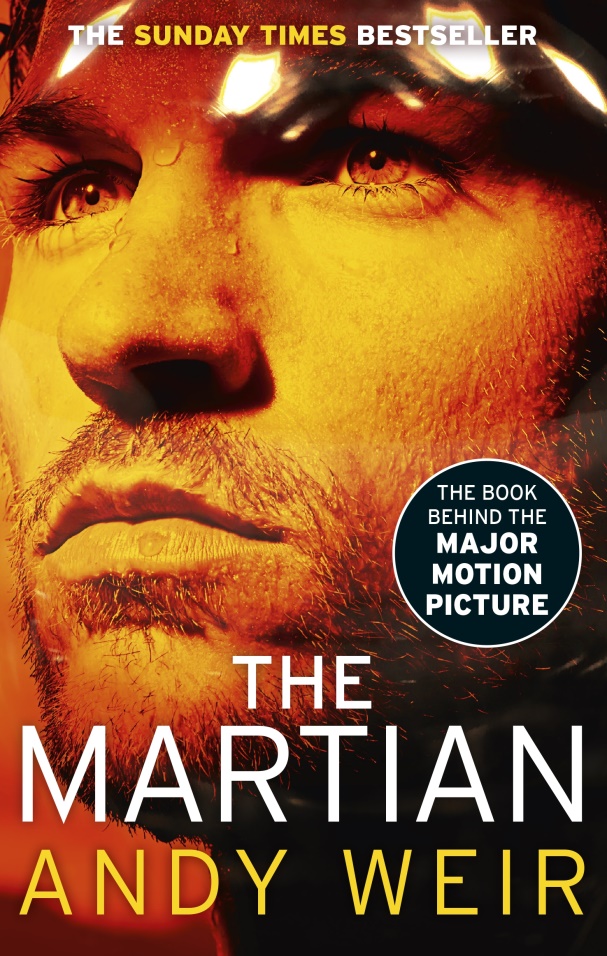 www.abbeys.com.au          sf@galaxybooks.com.au
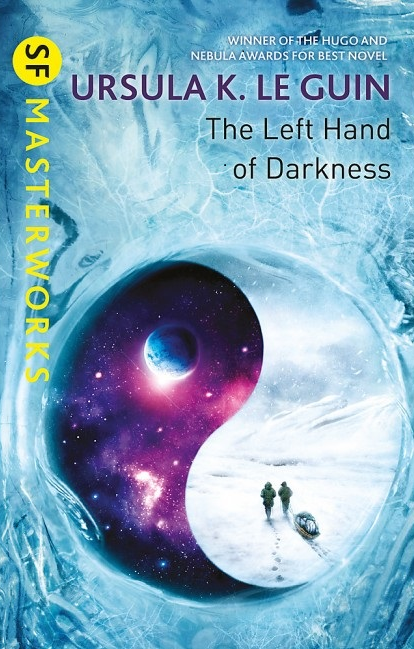 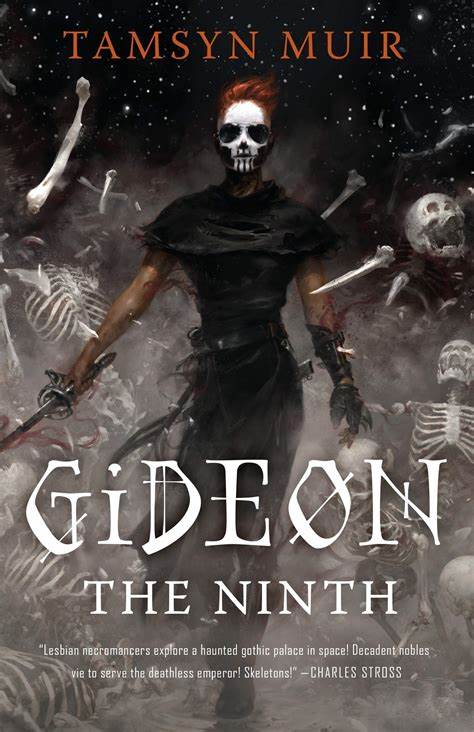 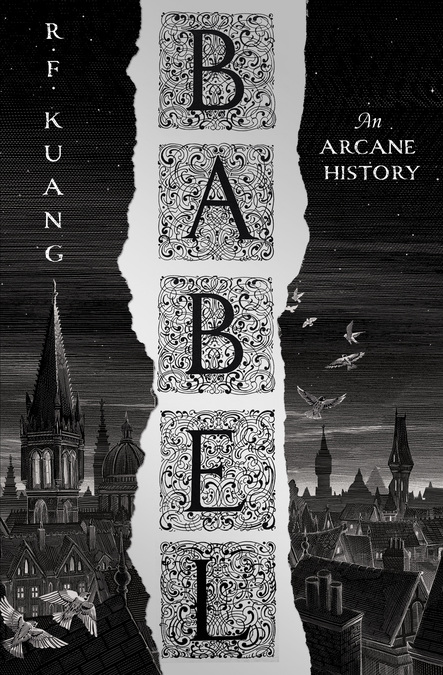 www.abbeys.com.au          sf@galaxybooks.com.au
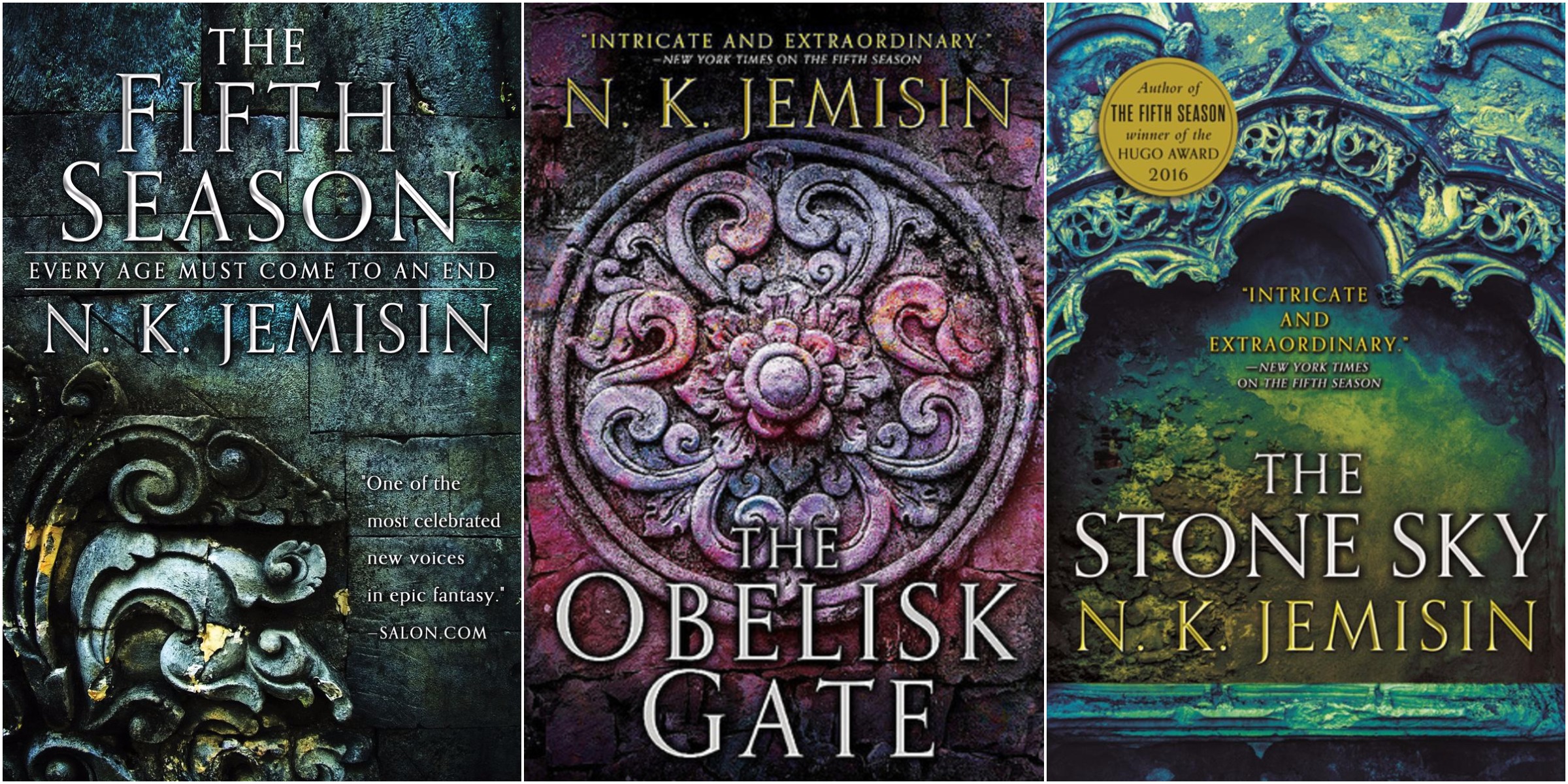 www.abbeys.com.au          sf@galaxybooks.com.au
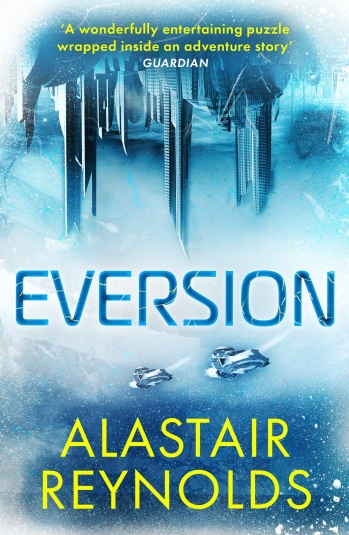 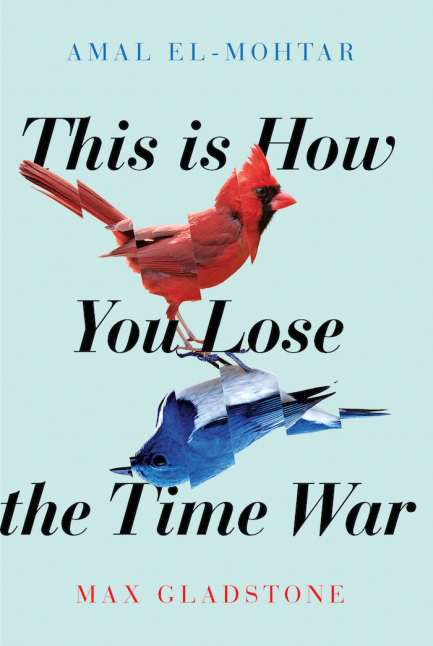 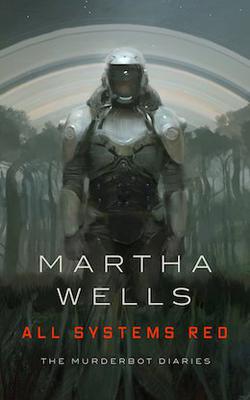 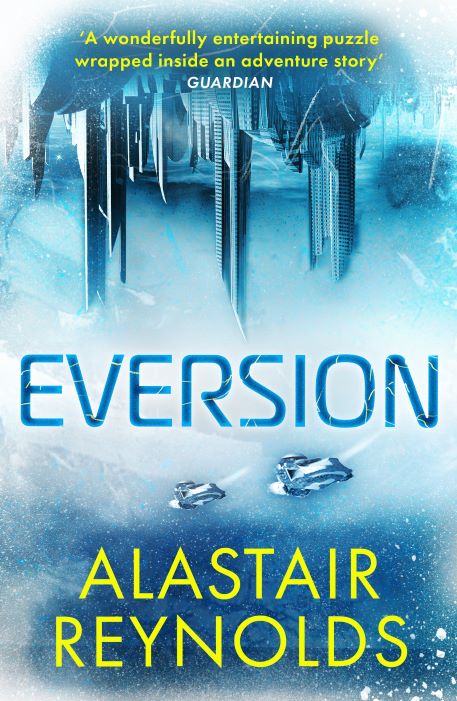 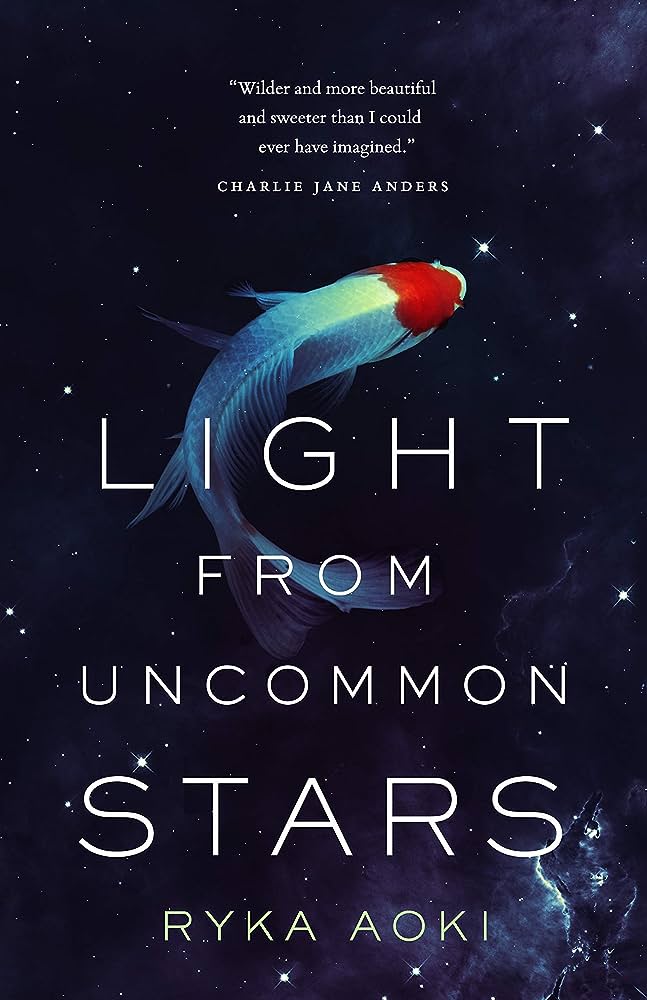 www.abbeys.com.au          sf@galaxybooks.com.au
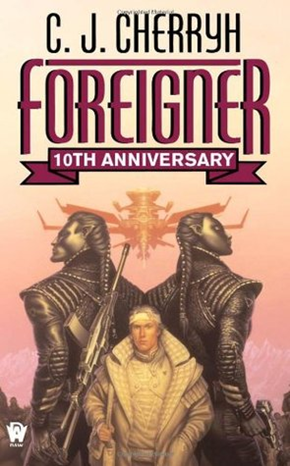 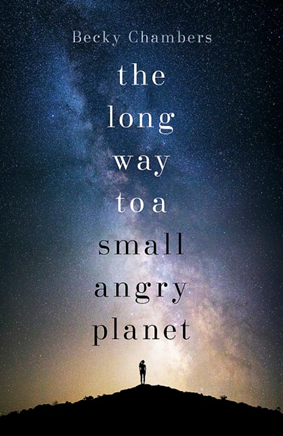 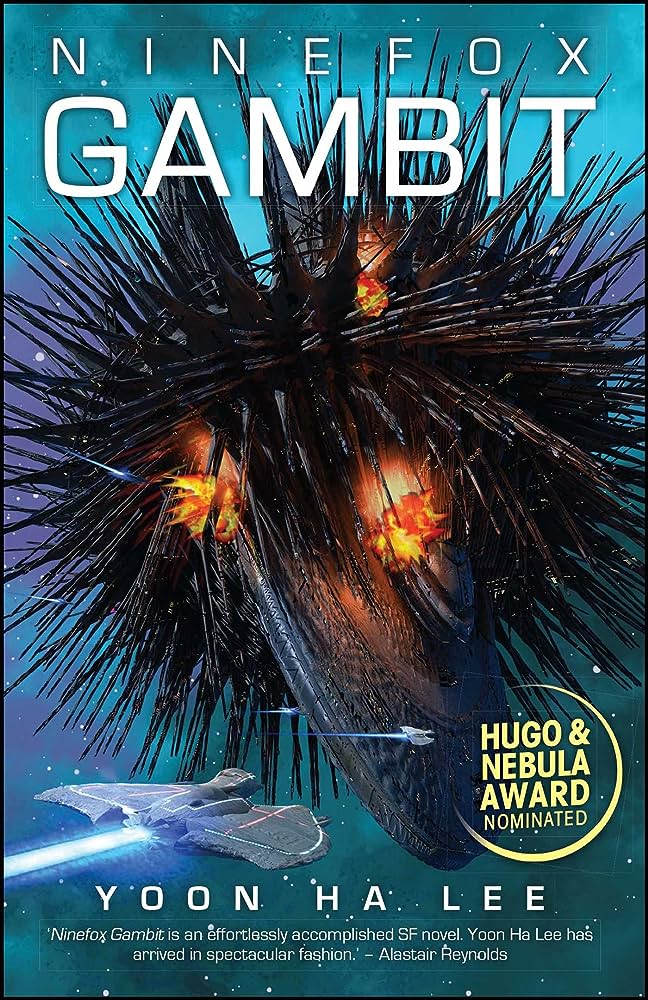 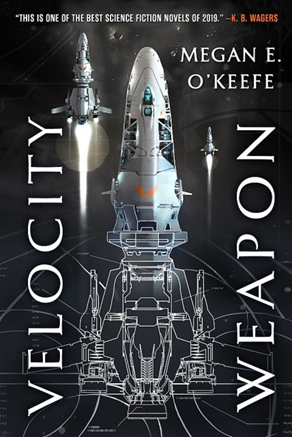 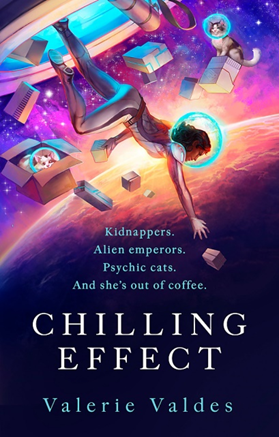 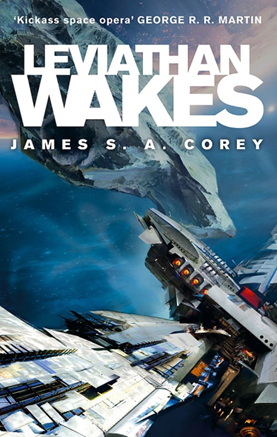 www.abbeys.com.au          sf@galaxybooks.com.au
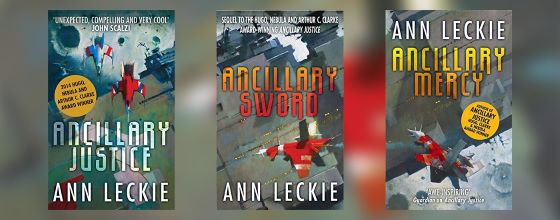 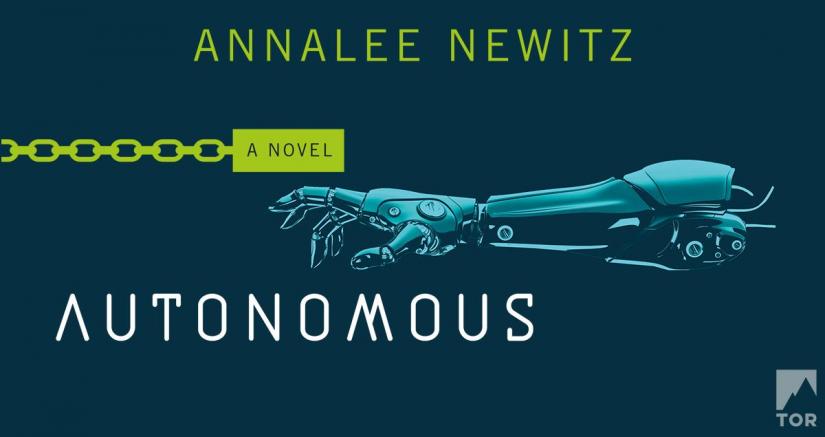 www.abbeys.com.au          sf@galaxybooks.com.au
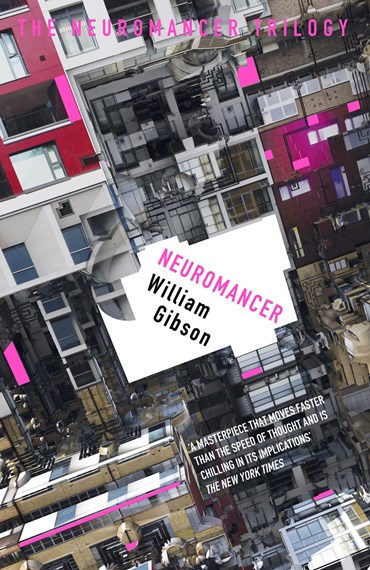 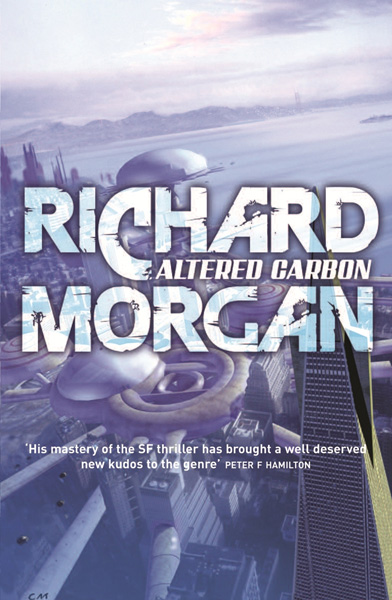 www.abbeys.com.au          sf@galaxybooks.com.au
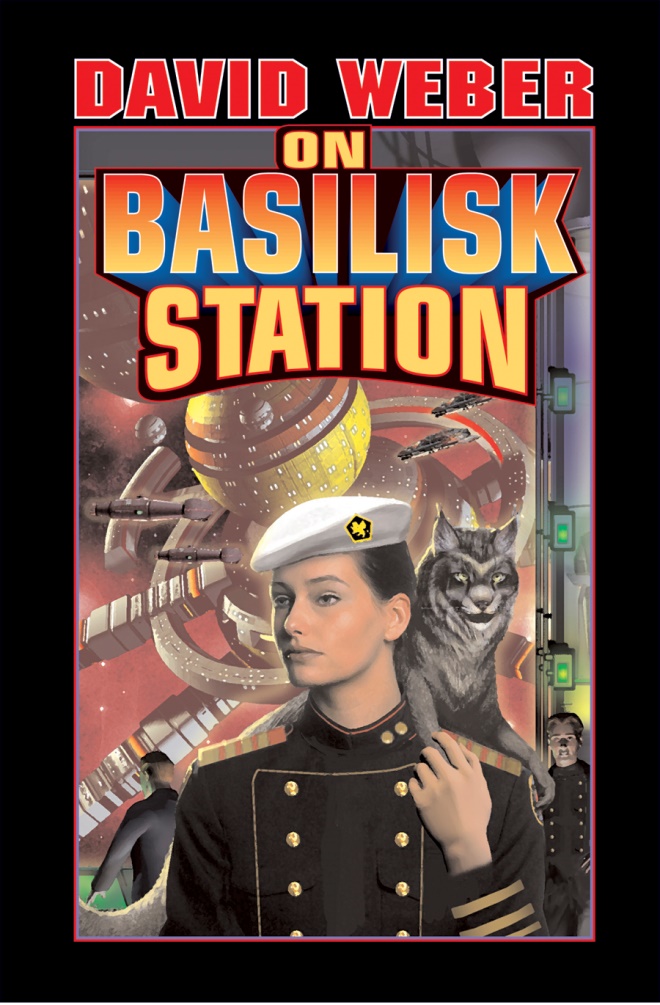 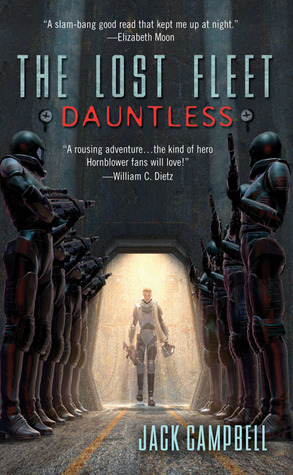 www.abbeys.com.au          sf@galaxybooks.com.au
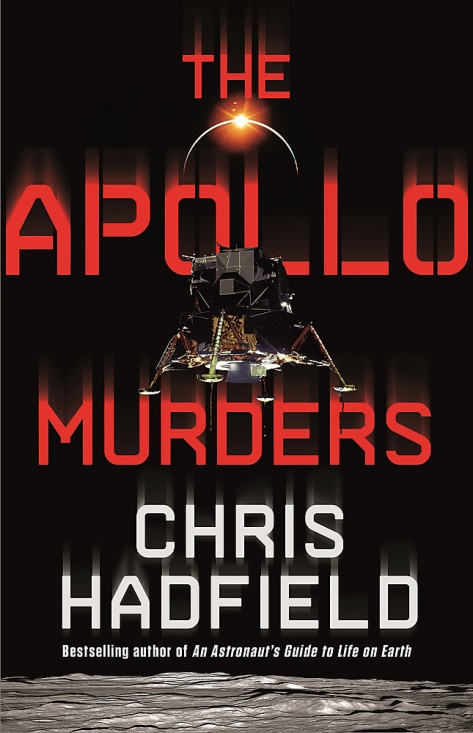 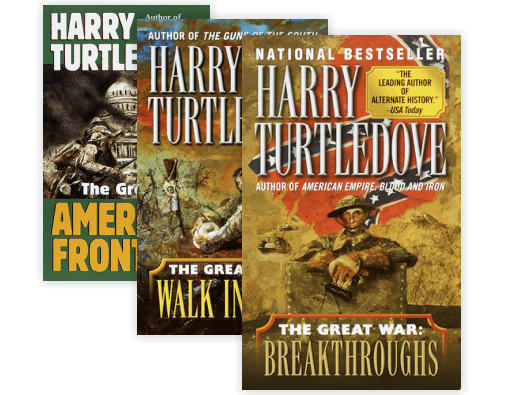 www.abbeys.com.au          sf@galaxybooks.com.au
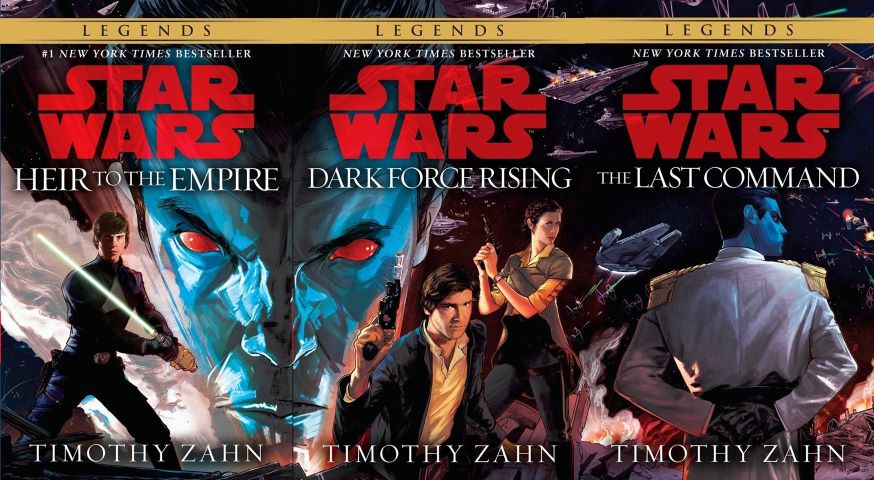 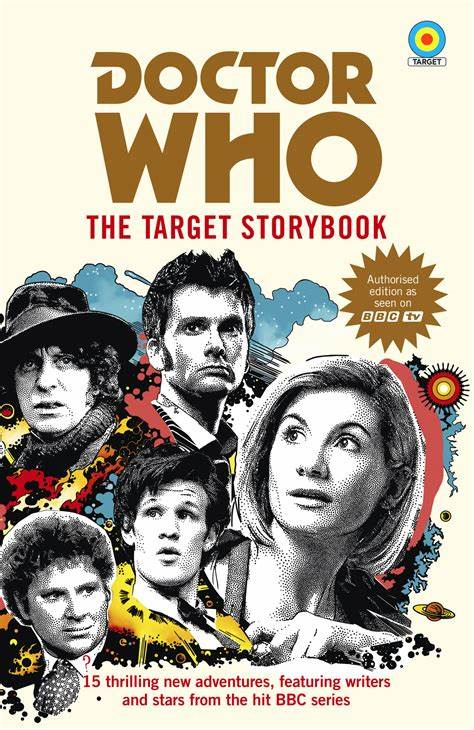 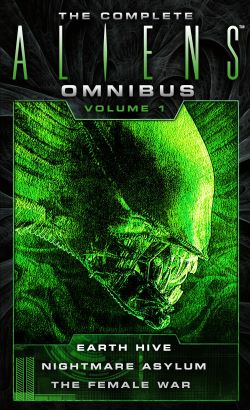 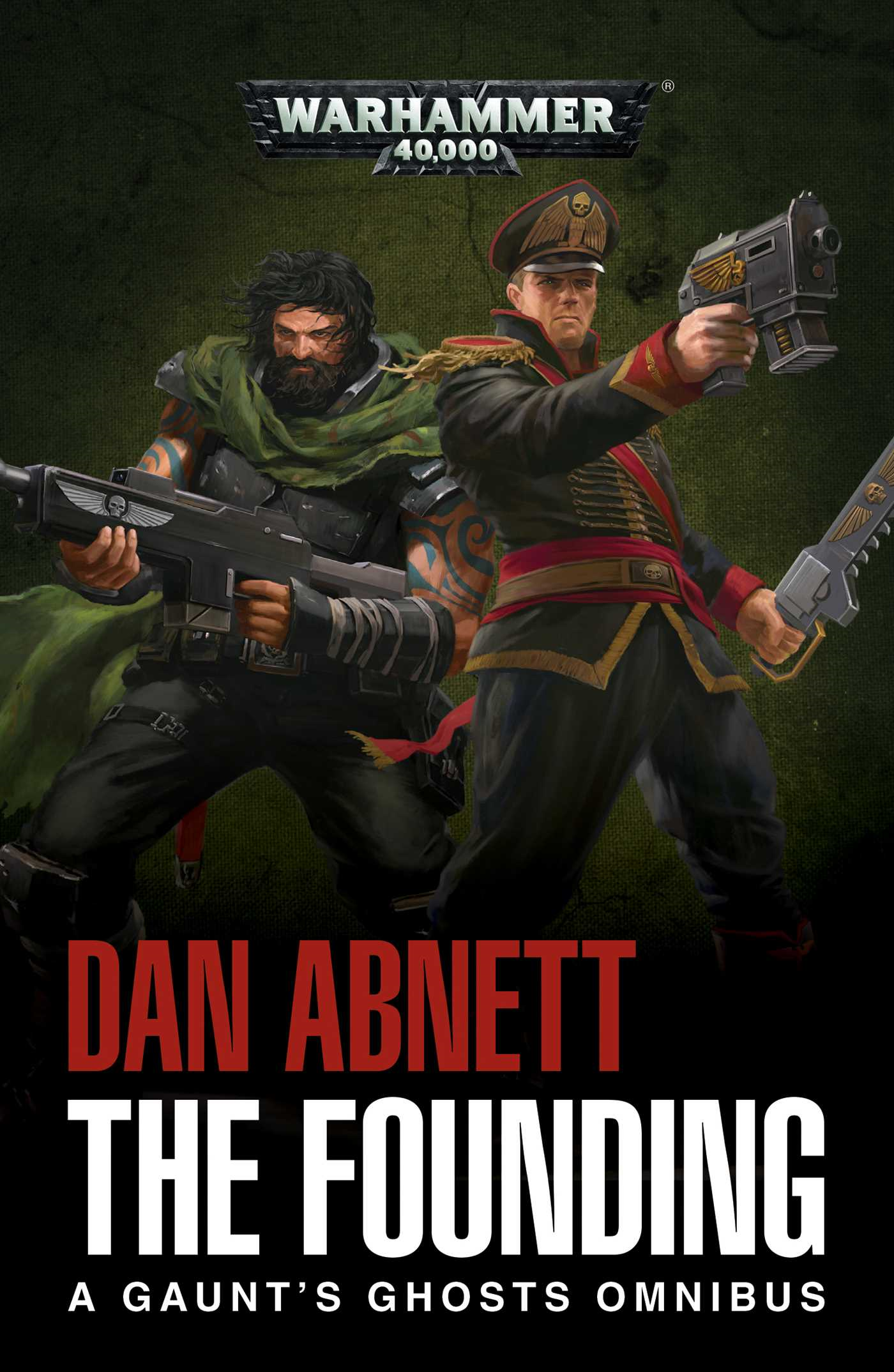 www.abbeys.com.au          sf@galaxybooks.com.au
Where to find out about the best new Science Fiction and Fantasy
Awards
Hugo/Astounding
Nebula
Locus
World Fantasy Award
Aurealis
British SF/Fantasy Award
Arthur C Clarke
Philip K Dick
David Gemmell
Locus Magazine
Io9
Tor.com
Goodreads lists
Thenerddaily.com
Epicreads.com (YA)
Streaming platforms
Publisher newsletters/social media
sf@galaxybooks.com.au
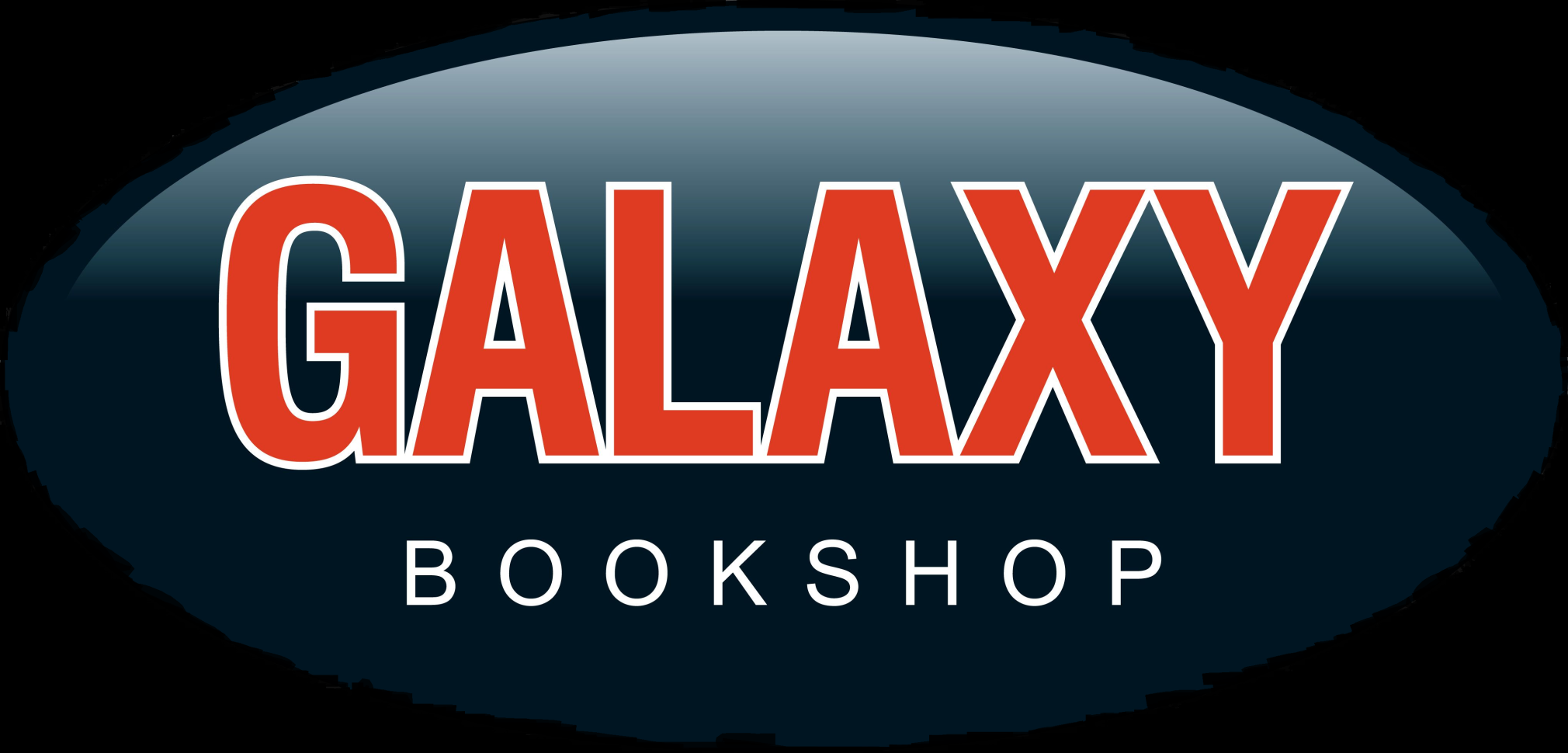 Science Fiction and Fantasy specialists

sf@galaxybooks.com.au